Probabilidade
Experimento Aleatório 
Espaço Amostral
Eventos Mutuamente Exclusivos
Experimentos de Contagem
Renata Souza
Introdução
Ao soltar uma pedra do alto de um edifício, sabemos que esta pedra irá em direção ao chão.
Experimento Determinístico
Certeza de que o evento irá acontecer!

Quais as chances de uma determinada rede suportar 20 usuários conectados simultaneamente? Existem dois resultados possíveis: a rede agüenta ou a rede cai.
Experimento Aleatório
Possibilidade de ocorrência de diversos eventos
Experimento Aleatório
Processo de observação em que o resultado não é determinado

Características:
Possibilidade de repetição sob as mesmas condições
Resultados não determinados a priori
Observação da existência de regularidade quando o número de repetições é grande
Experimento Aleatório – Exemplo 1
Lançar uma moeda honesta

Lançar um dado

Lançar duas moedas

Retirar uma carta de um baralho completo, com 52 cartas

Determinar a vida útil de um componente
Espaço Amostral
Espaço de Resultados
Conjunto de todos os possíveis resultados de um experimento

Um resultado do espaço amostral é chamado de evento

É representado por Ω

Ω pode ser quantitativo (discreto ou contínuo) ou qualitativo
Espaço Amostral – Tipos
Lançamento de um dado: Ω={1,2,3,4,5,6}  – quantitativo discreto

Observação dos momentos de entrada de clientes em uma loja, entre as 14 e 16 horas: Ω =  {(X,Y): 14 < X < Y < 16} - quantitativo contínuo

Observação do sexo de cada cliente que entrou na loja: Ω = {Masculino, Feminino} - qualitativo
Espaço Amostral – Exemplo 1
Espaços amostrais para o Exemplo 1 de Experimentos Aleatórios, previamente citado:
Ω = {c, r}
Ω = {1,2,3,4,5,6}
Ω = {(c, r), (c,c), (r,c), (r,r)}
Ω = {A0, ..., K0, Ap, ..., Kp, AE, .., KE, AC, ..., KC}
Ω = {t ∈ ℝ / t ≥ 0}
Espaço Amostral – Exemplo 2
Lançam dois dados iguais. Enumerar os seguintes eventos:

saída de faces iguais.
saída de faces cuja soma seja igual a 10
saída das faces cuja soma seja menor que 2
saída das faces cuja soma seja menor que 15
saída das faces onde uma face é o dobro da outra.
Espaço Amostral – Exemplo 2
Tabela do espaço amostral para o lançamento de dois dados iguais:
Espaço Amostral – Exemplo 2
Ω ={(1,1),(2,2), (3,3), (4,4), (5,5), (6,6)}

Ω ={(4,6), (5,5),(6,4)}

Ω ={∅}

Ω ={Ω}

Ω ={(1,2),(2,1), (2,4),(3,6),(4,2),(6,3)}
Classe de Eventos Aleatórios
4
2
Propriedades com Eventos Aleatórios
Considere Ω = {e1, e2, ..., en}. Sejam A e B dois eventos de F(Ω).

Operações
União: A ∪ B = {ei ∈ Ω / ei ∪ A OU ei ∪ B} 
O evento formado pelos elementos que pertencem a pelo menos um dos eventos.
A
B
A ∪ B
Propriedades com Eventos Aleatórios
Interseção: A ∩ B = {ei ∈ Ω / ei ∈ A E ei ∈ B}
O evento formado pelos elementos que pertencem simultaneamente aos dois eventos.





Complementação:
A
B
A ∩ B
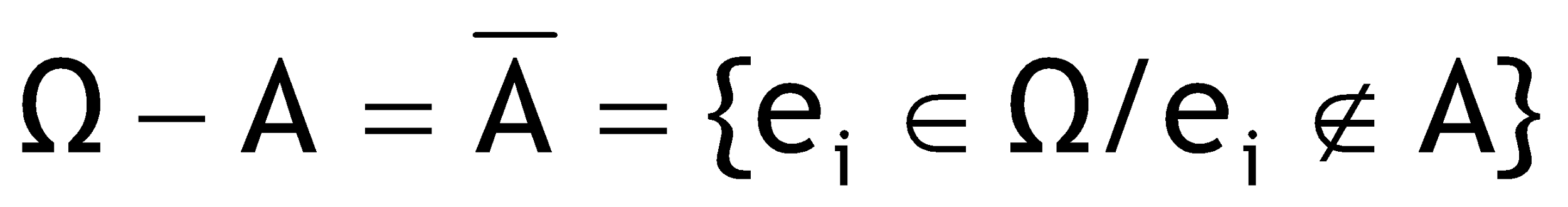 A
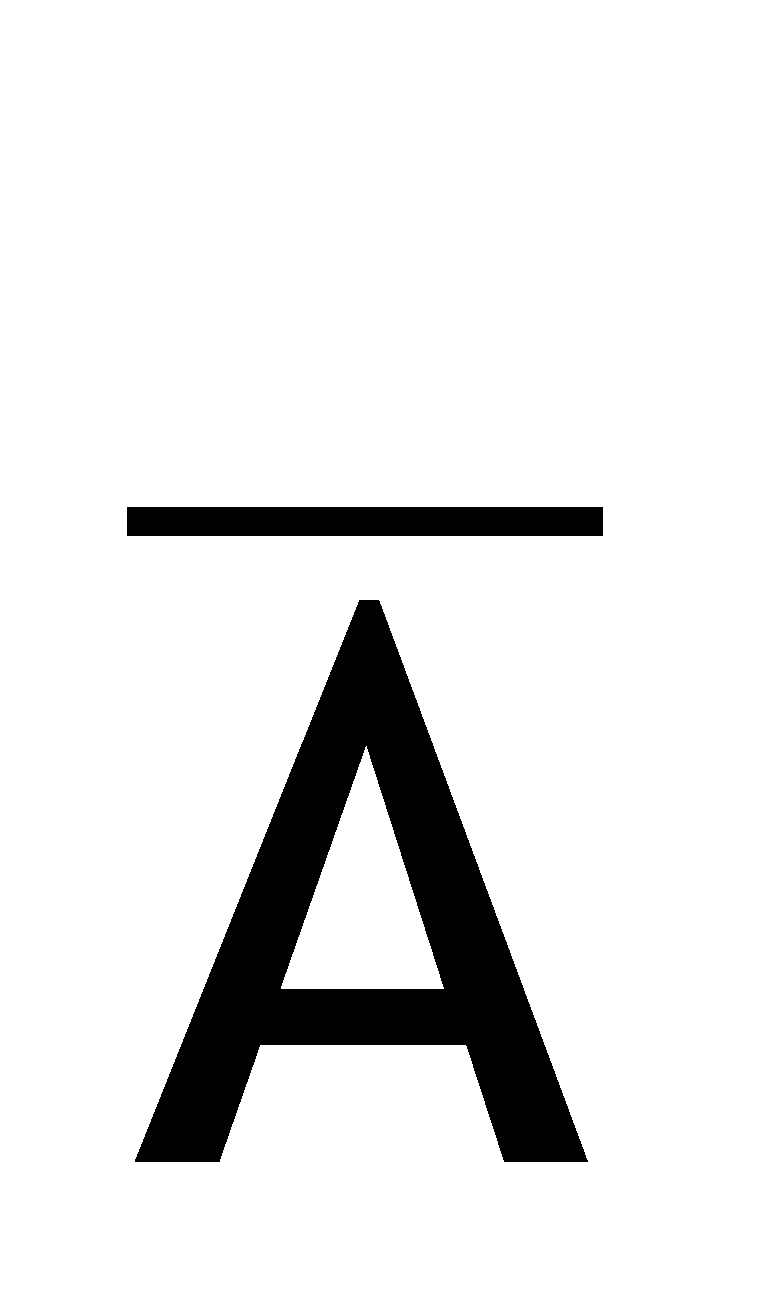 Eventos Aleatórios – Exemplo 3
Lançam-se duas moedas. Sejam A: saída de faces iguais e B=saída de cara na primeira moeda. Determine:
A ∪ B
A ∩ B
   
 
              
             
               
B - A
A - B
Ω 	= {(c,c), (c,r), (r,r), (r,c)}
A	= {(c,c), (r,r)}
B	= {(c,c), (c,r)}
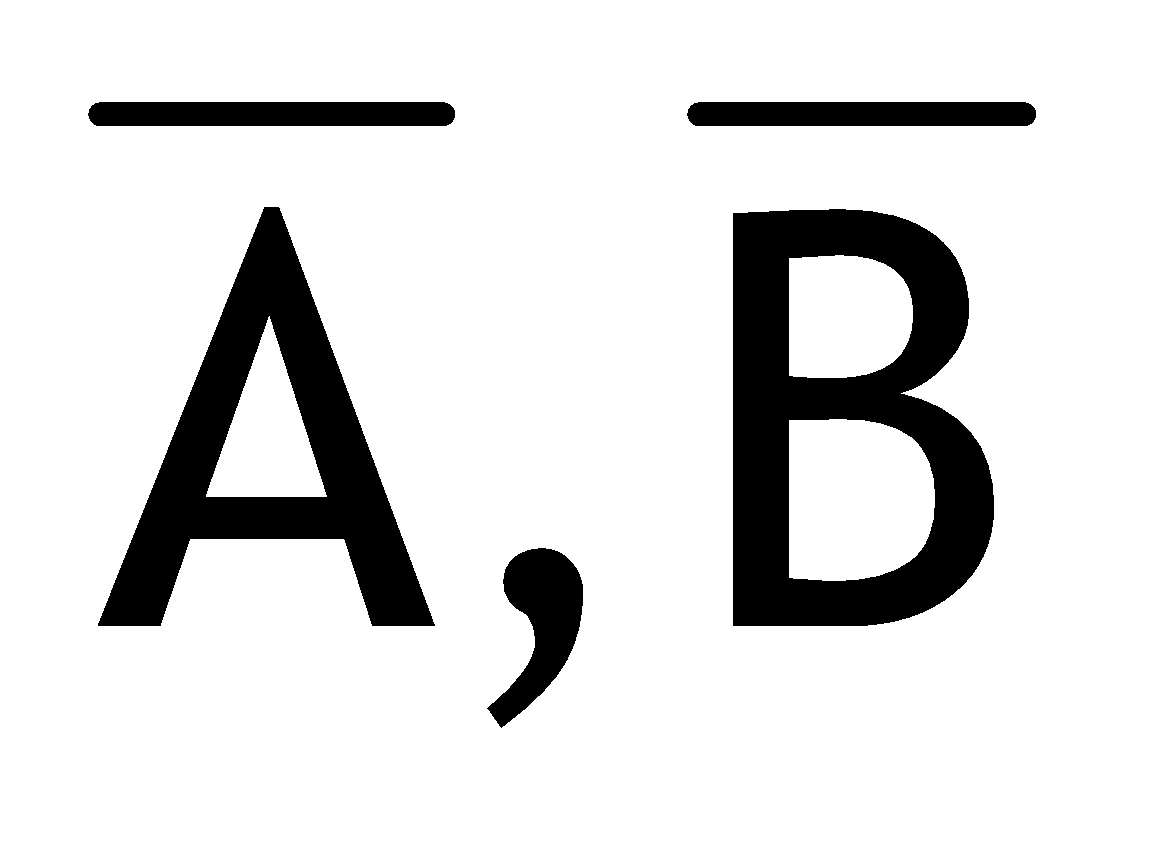 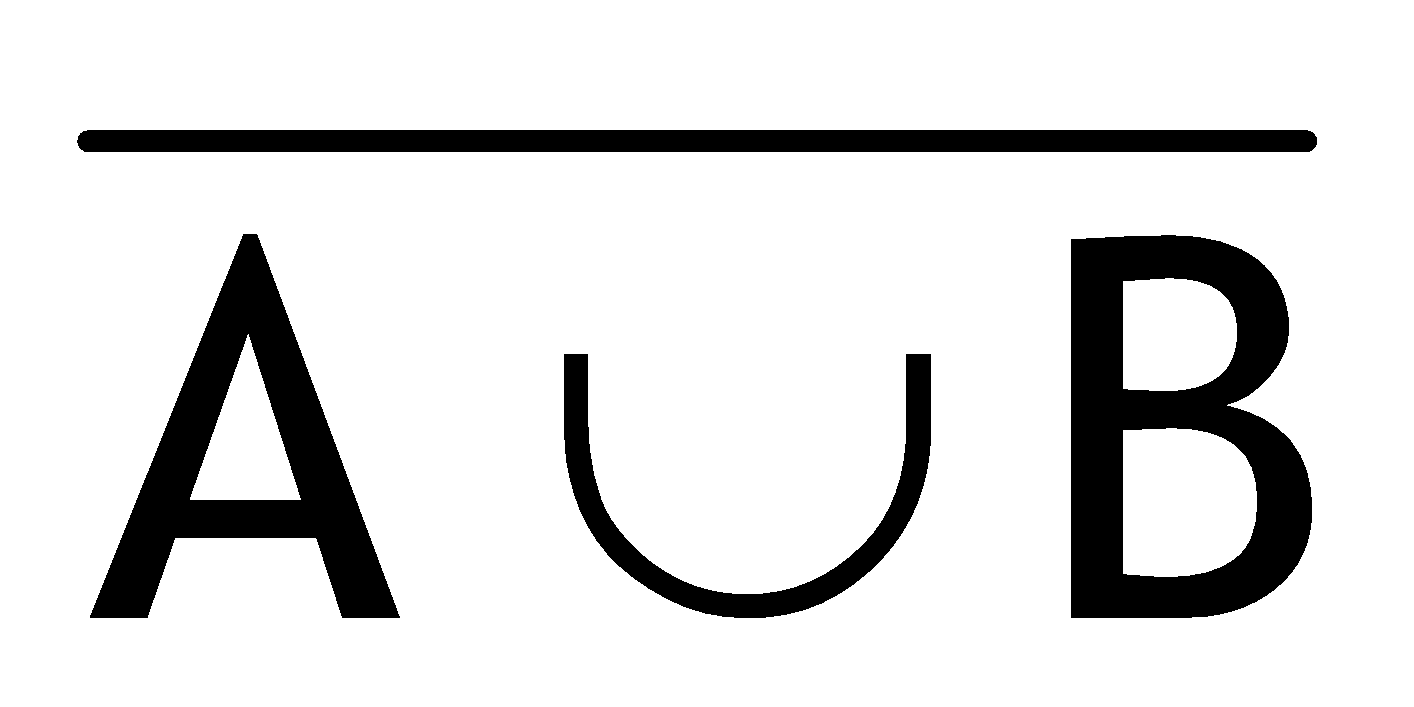 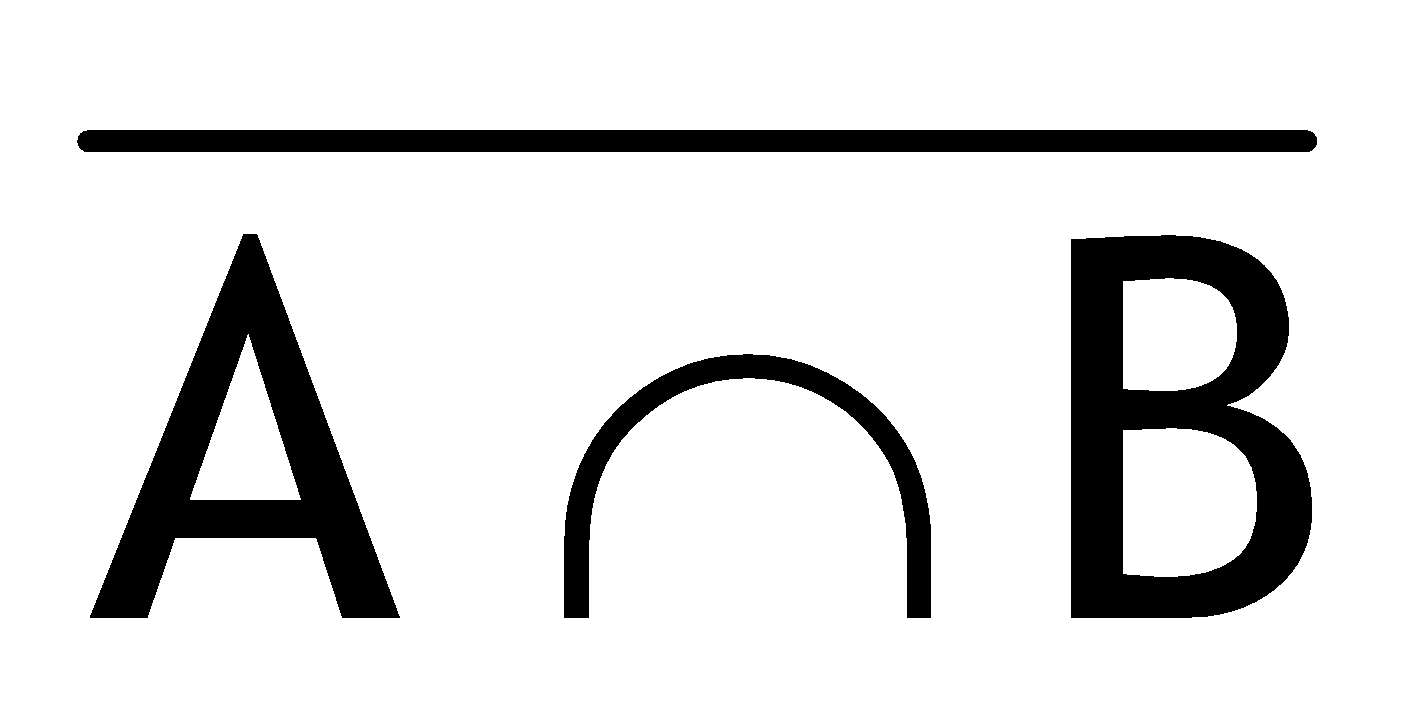 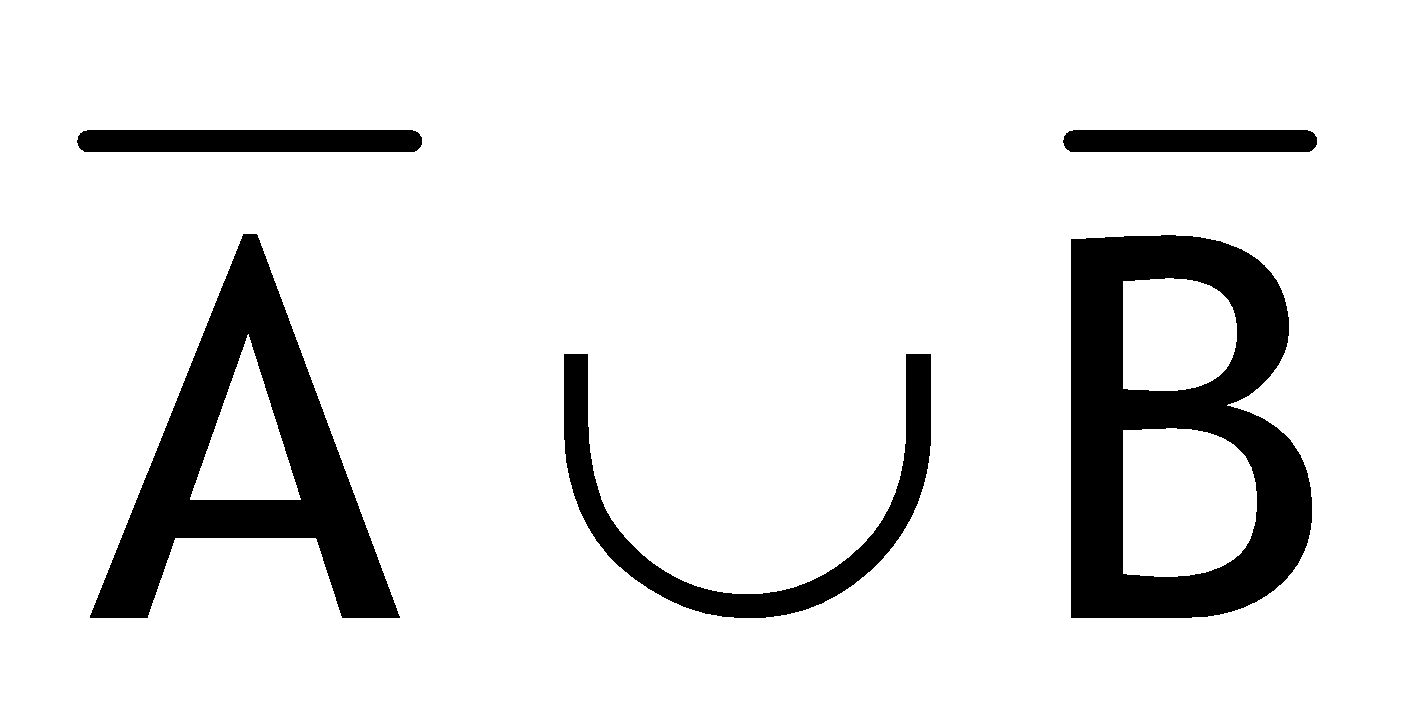 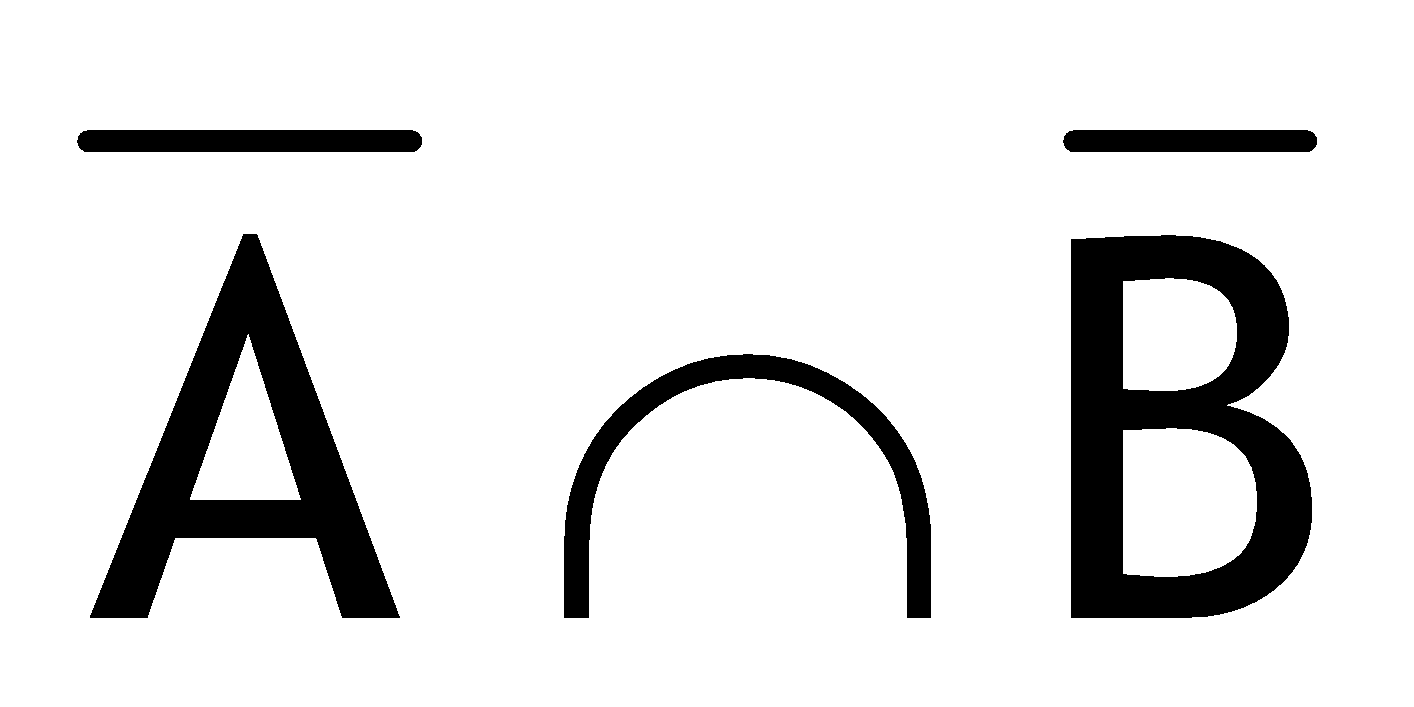 Eventos Aleatórios – Exemplo 3
A∪B = {(c,c, (c,r), (r,r)}
A∩B={(c,c)}
                          ,
 
              
             
               
B-A = {(c,r)}
A-B={(r,r)}
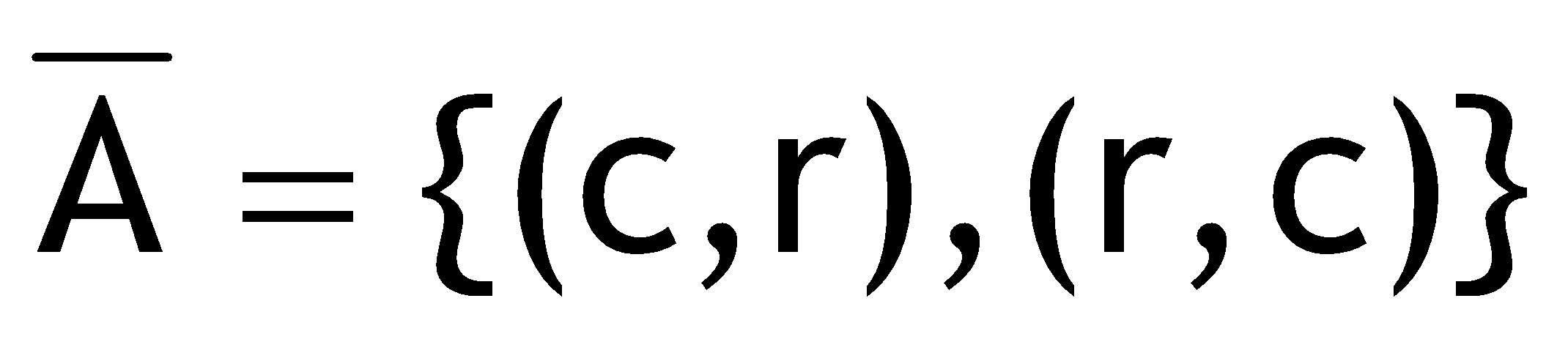 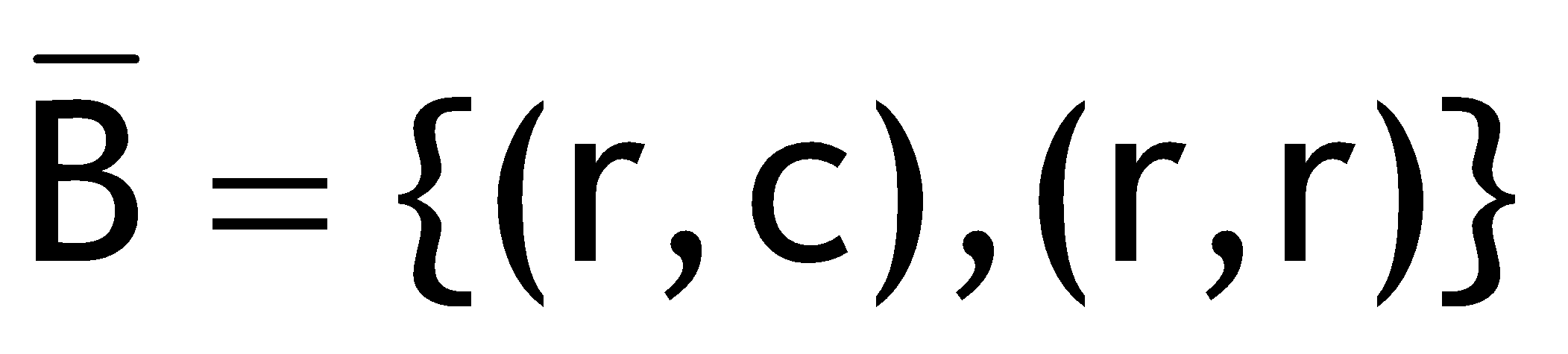 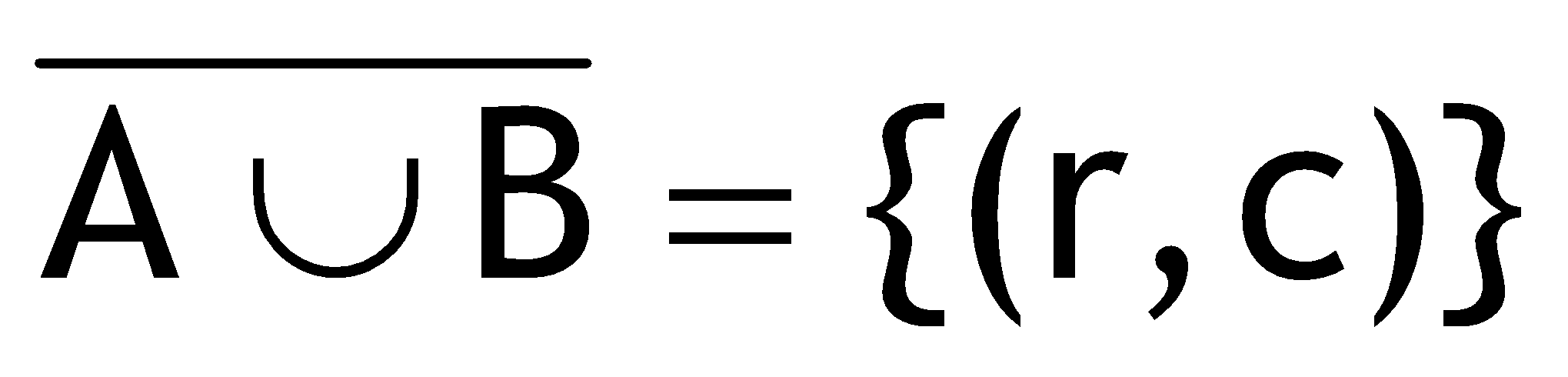 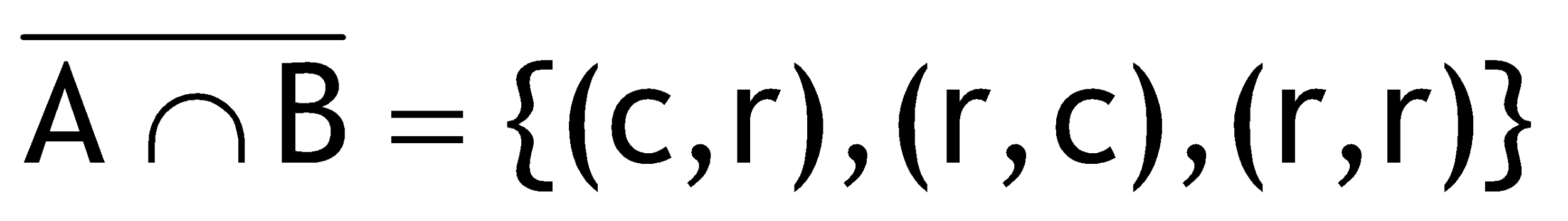 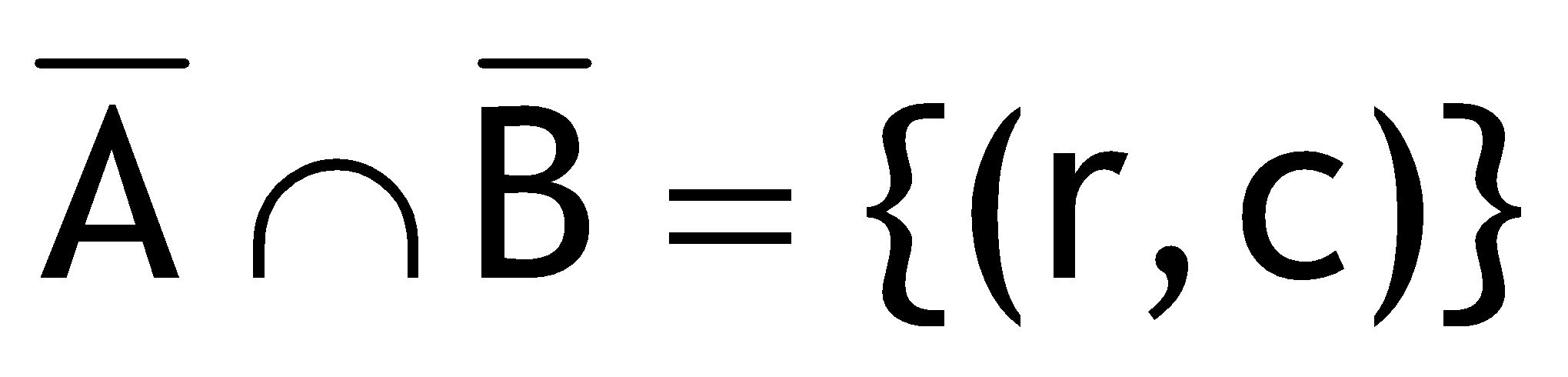 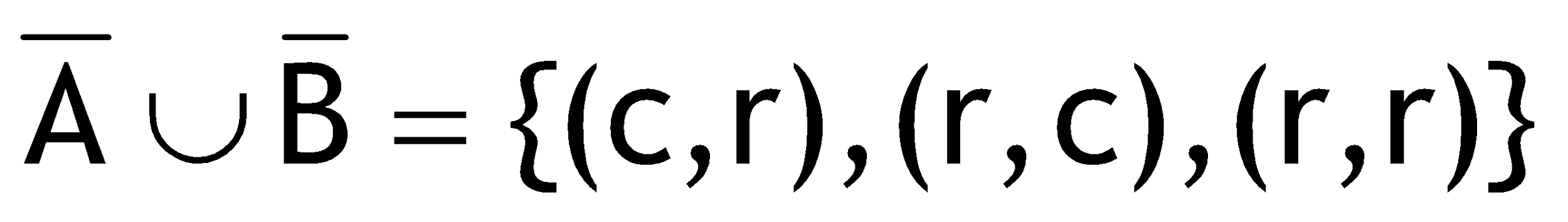 Propriedades das Operações
a) Idempotentes:	A ∩ A = A	A ∪ A = A

b) Comutativas: 	A ∪ B = B ∪ A 
                           	A ∩ B = B ∩ A

c) Associativas: 	A ∩ (B ∩ C)= (A ∩ B) ∩ C
                         	A ∪ (B ∪ C)= (A ∪ B) ∪ C)

d) Distributivas: 	A ∪ (B ∩ C)= (A ∪ B) ∩ (A ∪ C) 
                           	A ∩ (B ∪ C)= (A ∩ B) ∪ (A ∩ C)
Propriedades das Operações
e) Absorções: 	A ∪ (A ∩ B)=A, A ∩ (A ∪ B)=A

f) Identidades: 	A ∩ Ω = A, A ∪ Ω = Ω 
		A ∩ ∅ = ∅, A ∪ ∅ =A

g) Complementares:	

 
h) Leis de De Morgan:
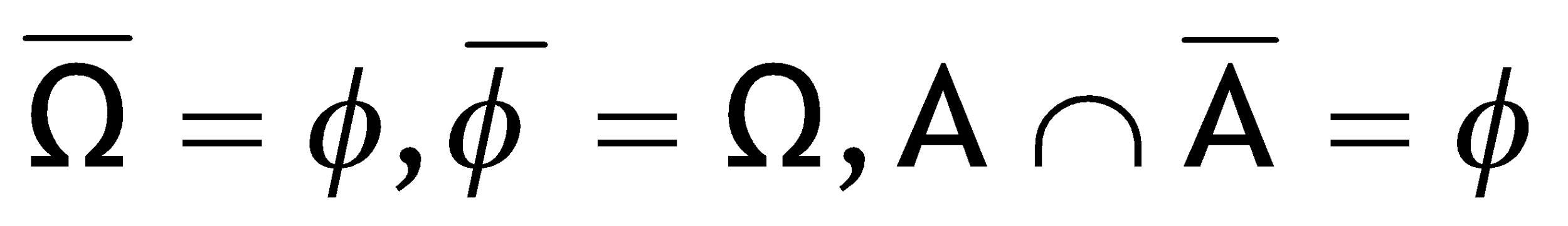 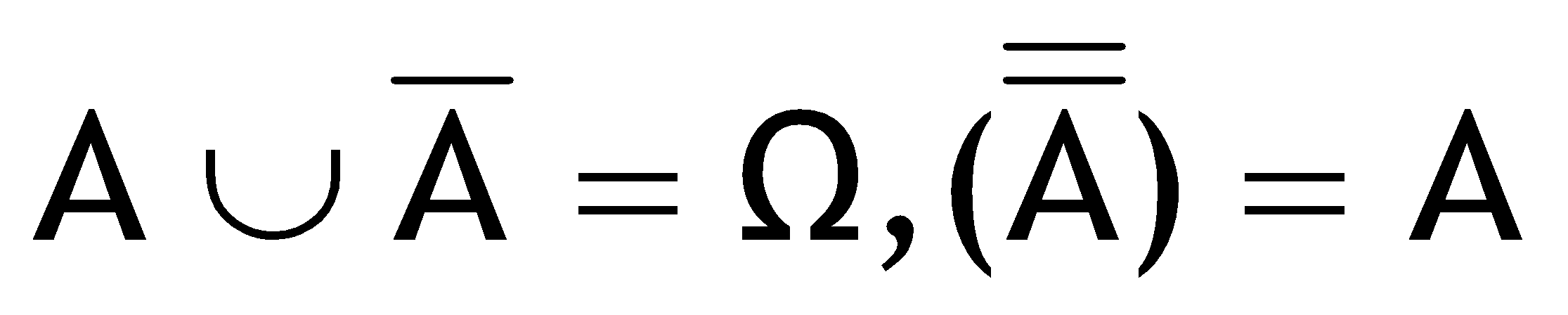 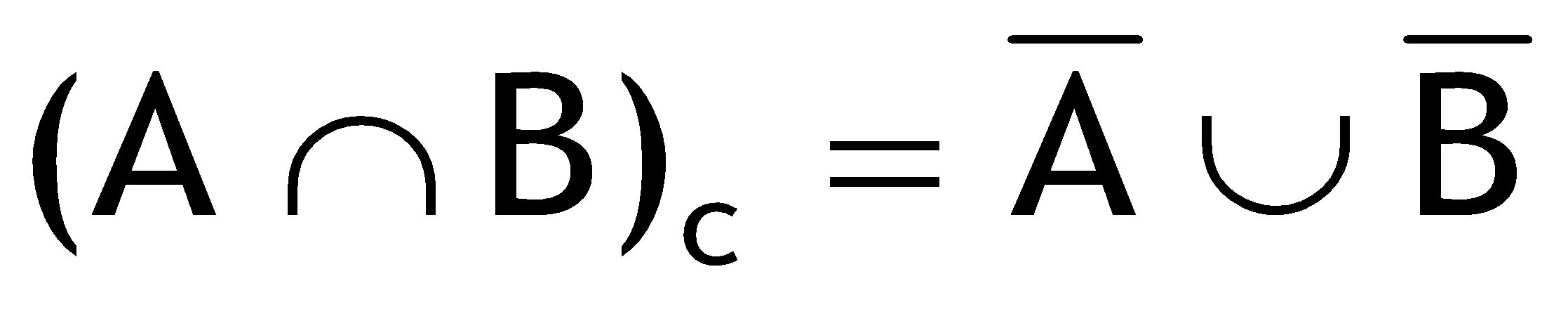 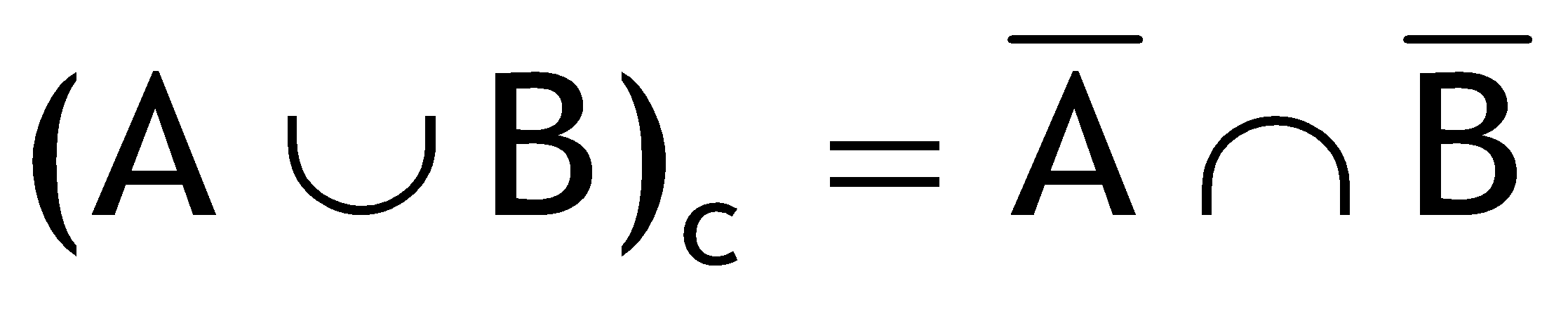 Partição de um Espaço Amostral
Dizemos que os eventos A1, ..., An formam uma partição do espaço amostral Ω se:
Não há eventos vazios
Não há interseção entre os eventos
A união dos eventos dapartição é o espaçoamostral
Exemplo:
A2
A10
A6
A9
A5
A8
A1
A4
A7
Ω
A3
Eventos Mutuamente Exclusivos
Dois eventos são mutuamente exclusivos se  não podem ocorrer simultaneamente:
A ∩ B = ∅

Exemplos:
Ao lançar um dado, A = saída ímpar e B = saída par
A = {1,3,5}, B = {2,4,6}

Ao analisar uma imagem de satélite, A = floresta, B = deserto e C = oceano. Uma área analisada pode pertencer apenas a uma destas classes.
Experimentos de Contagem
Em alguns experimentos, é necessário que sejam escolhidos alguns objetos de um todo.

Exemplos:
Retirar bolas de diferentes cores que estão em uma urna
Escolher alguns vértices de um determinado grafo
Analisar quantas máquinas estão usando um link de uma rede em um dado instante

Existem duas técnicas para contar o número de resultados possíveis: Combinação e Permutação
Experimentos de Contagem: Combinação
Permite que seja realizada a contagem de quantos (n) resultados são possíveis em uma seleção sobre um conjunto de N objetos, SEM LEVAR EM CONTA A ORDEM DOS OBJETOS SELECIONADOS.

Relembrando...
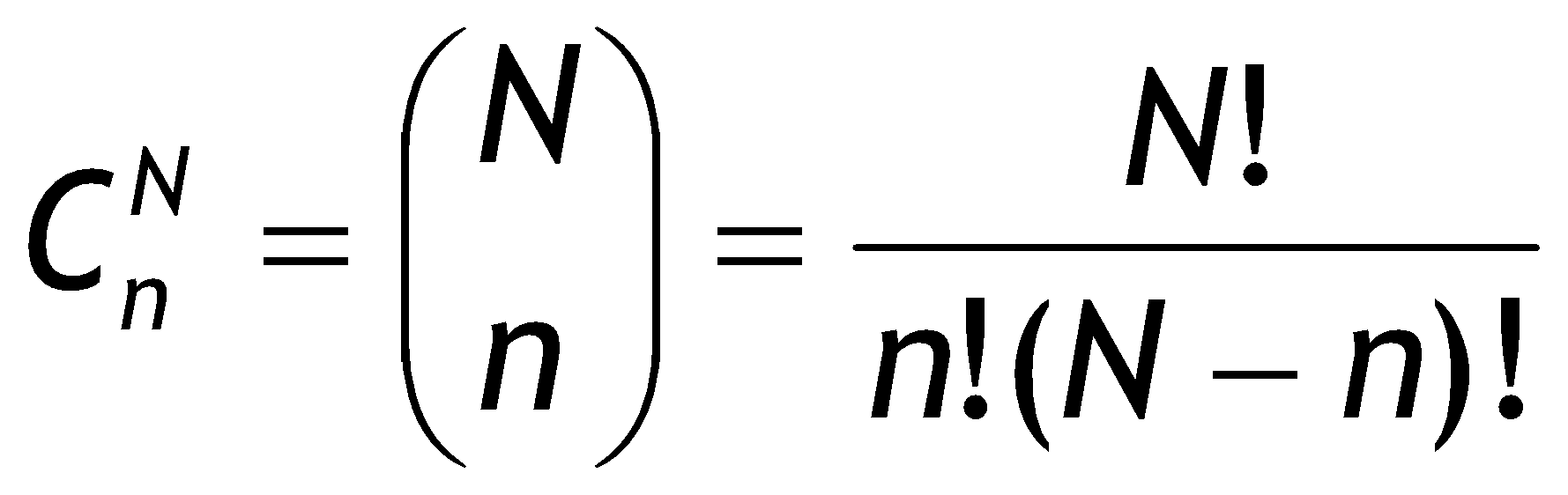 Experimentos de Contagem: Combinação
Exemplo:
Em uma prateleira existem 5 livros (N = 5). Deseja-se escolher 2 destes livros para levar para uma viagem. Quais resultados são possíveis para esta seleção?
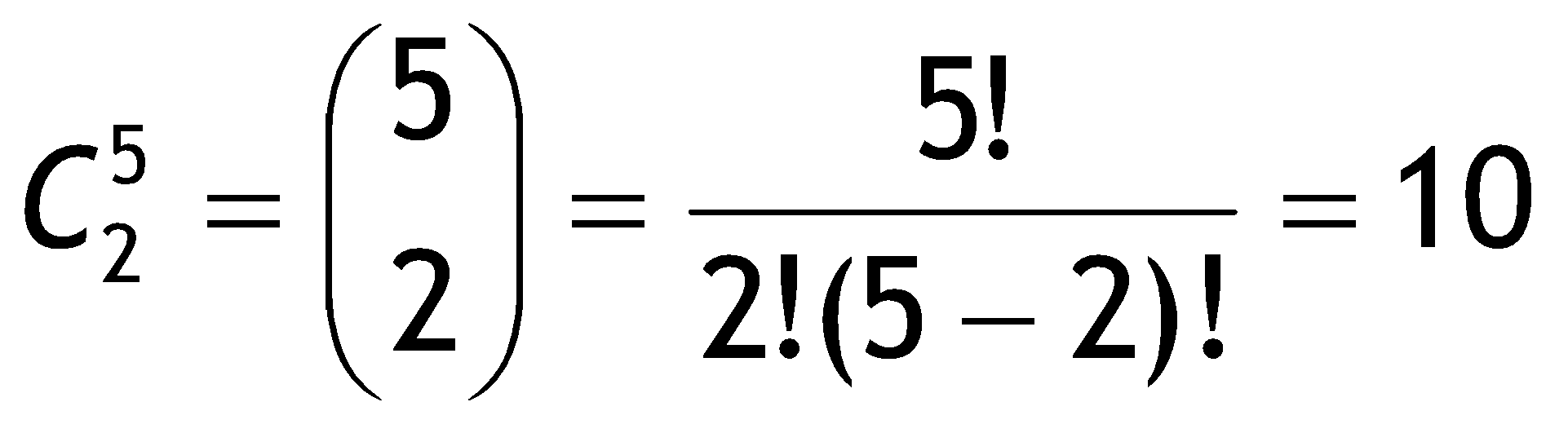 A  B  C D  E
B,D
B,E
C,D
C,E
D,E
A,B
A,C
A,D
A,E
B,C
Experimentos de Contagem: Permutação
Permite que seja realizada a contagem de quantos (n) resultados são possíveis em uma seleção sobre um conjunto de N objetos, LEVANDO EM CONTA A ORDEM DOS OBJETOS SELECIONADOS.

Relembrando:
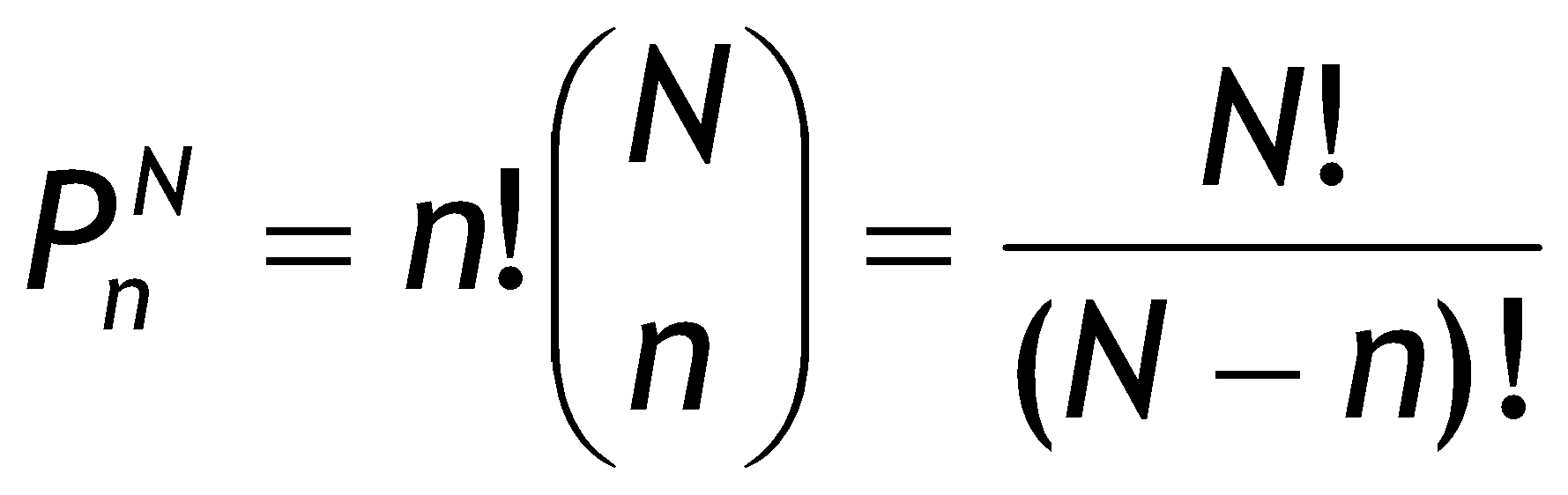 Experimentos de Contagem: Permutação
Exemplo:
Você foi escolhido para escrever um programa que gera aleatoriamente uma seqüência de duas vogais, sem repetição (N = 5, n = 2). Quantas e quais são as possíveis saídas de seu programa?
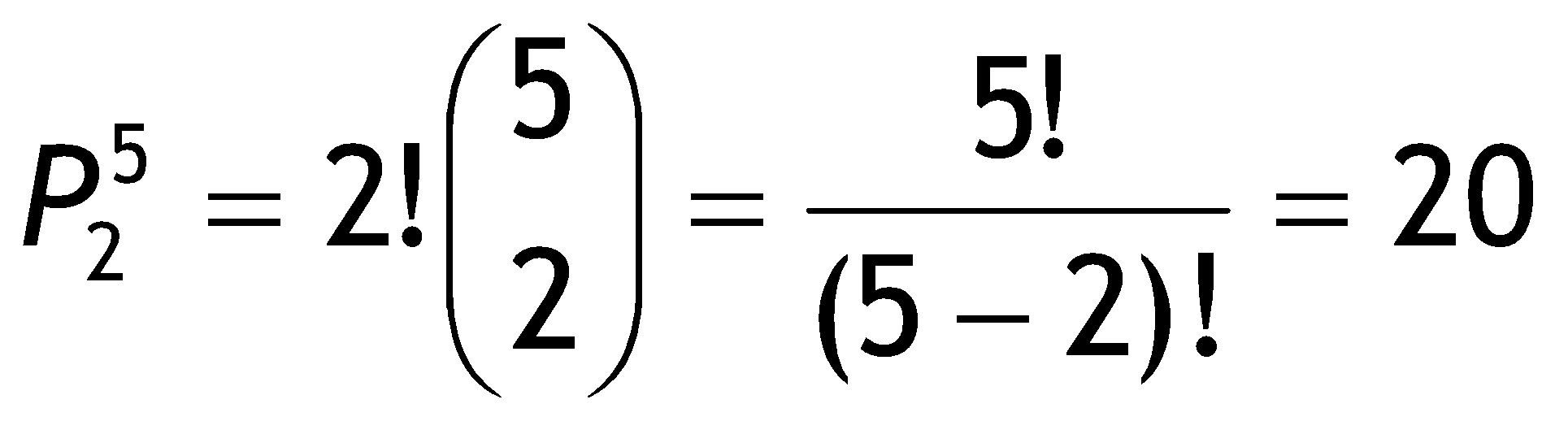 AE
AI
AO
AU
EA
EI
EO
EU
IA
IE
IO
IU
OA
OE
OI
OU
UA
UE
UI
UO
Referências
Noções de Probabilidade e Estatística - Marcos N. Magalhães, Antonio Carlos P. de Lima. 7ª Edição, Editora da Universidade de São Paulo

Estatística Básica - Wilton de O. Bussab, Pedro A. Morettin. 6ª Edição, Editora Saraiva.

Curso de Estatística - Jairo Simon da Fonseca, Gilberto de Andrade Martins. 6ª Edição, Editora Atlas.